How to properly leverage an appointment setter?
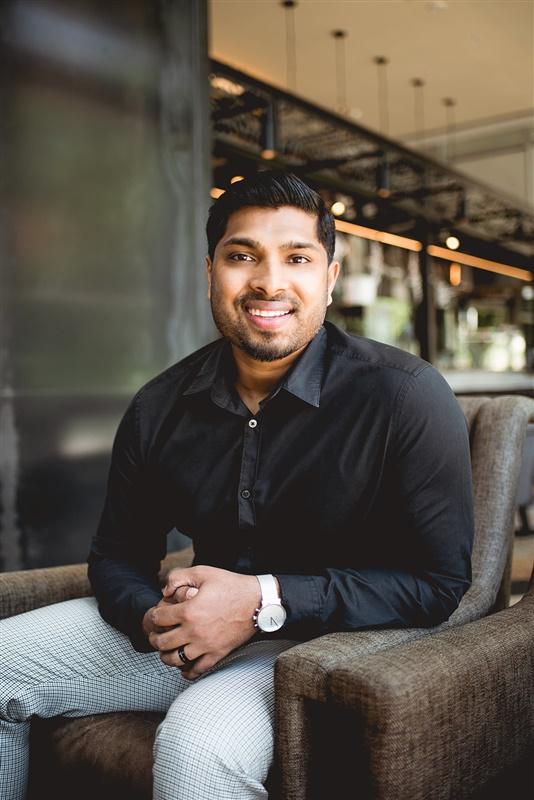 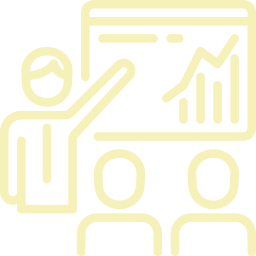 Paulson Thomas, MBA
Director of Business Development
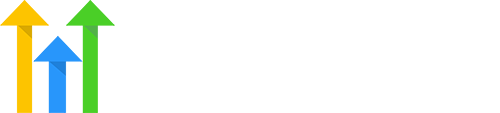 Challenge:
Intro calls?
Demos?
Bookings?
Appointments?
Team Management?
How to properly leverage an appointment setter?
Proper Agency Pipeline Volume that is needed for an appointment setter
Sales enablement is key for your appointment setter to be successful
Measuring the results is critical to growing and expanding your sales activities
Recommended SaaS Pricing Model
Maintenance offer: 
$1300 + $297 = $1597
Gateway offers
Retention Campaigns
Newsletter blasts
Conditional Trials
Reputation Management
Core offer:
 $297 monthly + $297 one time setup
Downsell Offer: $297
Sales Unit Structure
Sales Team buildout: 

Classic Sales Unit: 

Prospector						Appointment Setter 

Closer								Business Dev
Sales enablement: Bridge walking method
Conditions
Decisions
Numbers
Their Story
If then what
Let them talk
How to when
Volume to Revenue
Sales Enablement: Channel Gating 1
Prospective
Lead
Activated 
Lead
Prospective
Buyer
Confirmed 
Buyer
Sales Enablement: Channel Gating 2
Demo Calls
Intro Calls
Prospective
Lead
Activated 
Lead
Prospective
Buyer
Confirmed 
Buyer
First Problem to solve: Pipeline Volume
My recommendation to start off is with 
3 Organic Channels + 1 Paid ads channel

Main reasons why agency lack inbound leads: 

Offer is not strong enough for the industry 

Or 

There is not a product market - fit
Sales Enablement:
Appointment Setters: 

Scripts versus Frameworks

So ask yourself: What are the qualifications points that should be included in your sales enablement process?
Measuring the right results
How many total leads versus How many total qualified leads = ?

How many total engagements are generated with appointment setting?
Data to consider:
Total Number of Leads
Total Number of Prospects
Total Number of Intro Calls
Total Number of Interested Prospects
Total Number of Demo Scheduled
Total Number of Demo Shows
Total Number of Proposals
Total Number of Closed Clients
Takeaways!